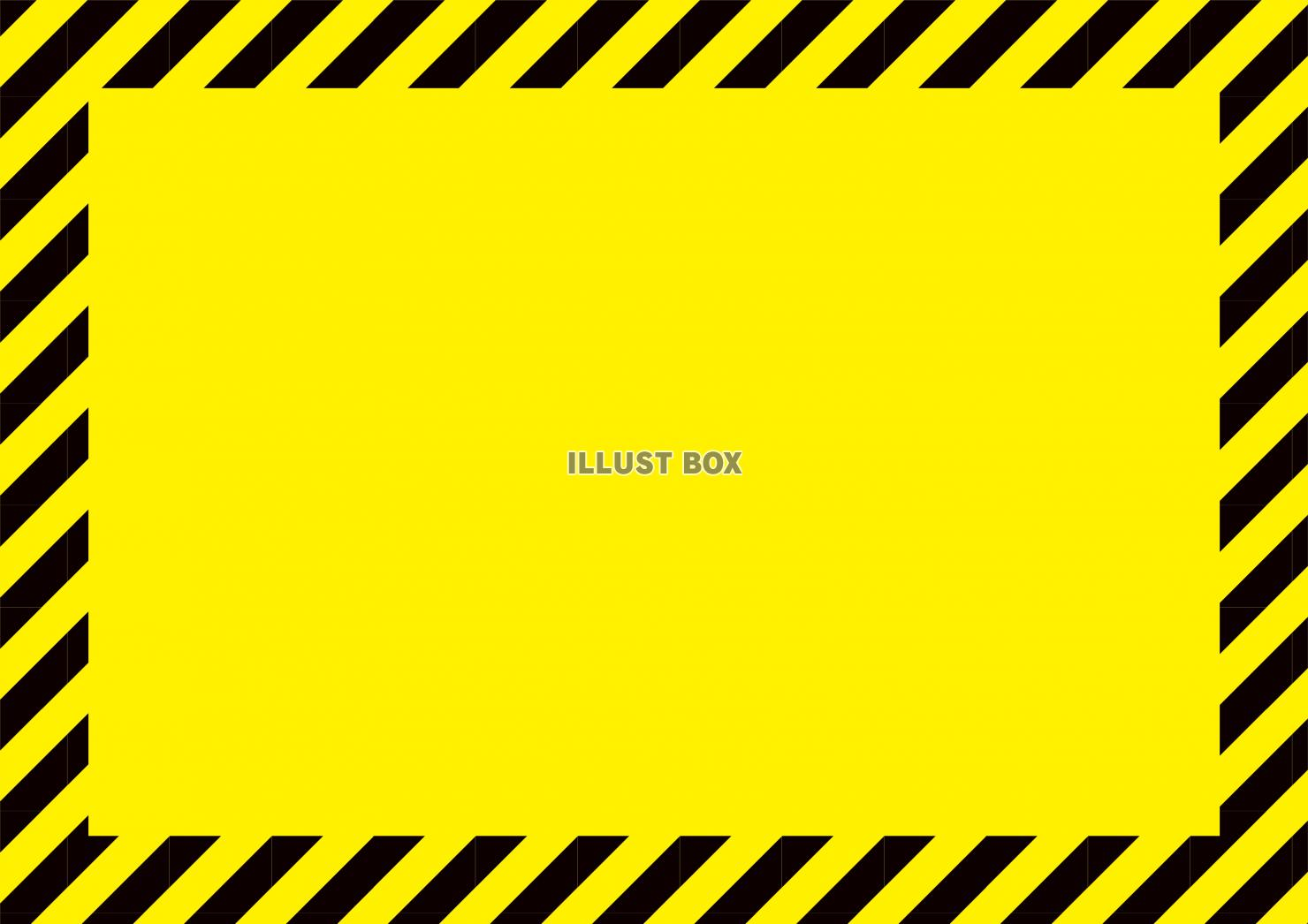 ※園芸農家へ販売（貸付）する巣箱への貼付用シールの参考例としてご活用下さい
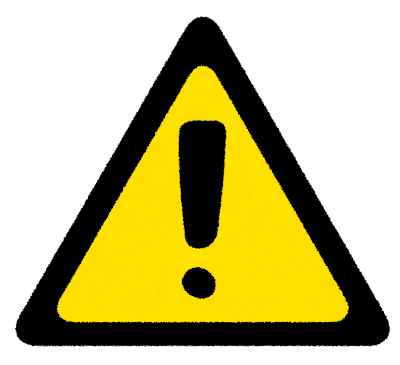 使用後のミツバチは
確実に処置しましょう！
★　どのように処置したら良いかわからないなど、お困りごとがあるときには、以下の連絡先又はお近くの家畜保健衛生所に相談してください。
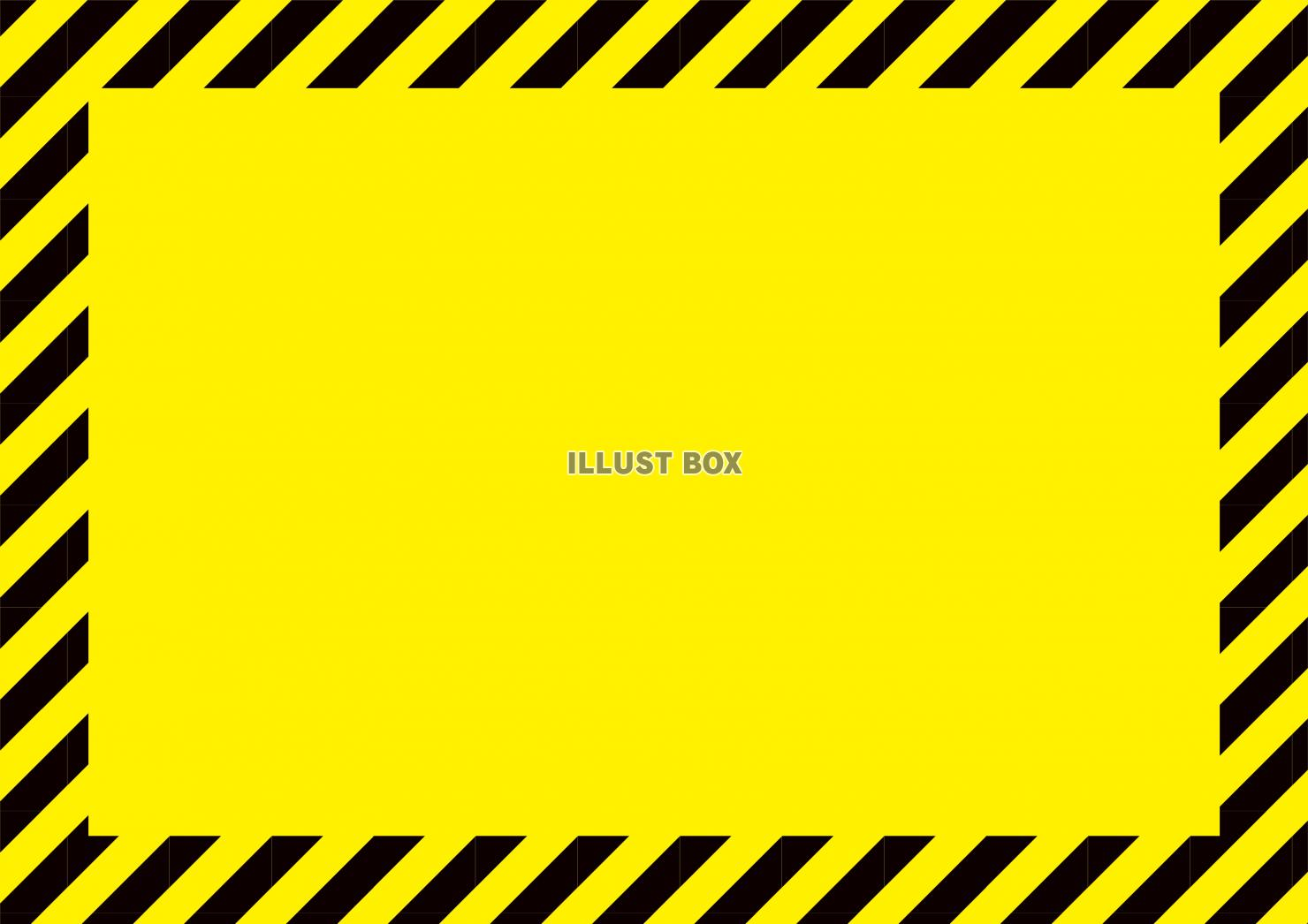 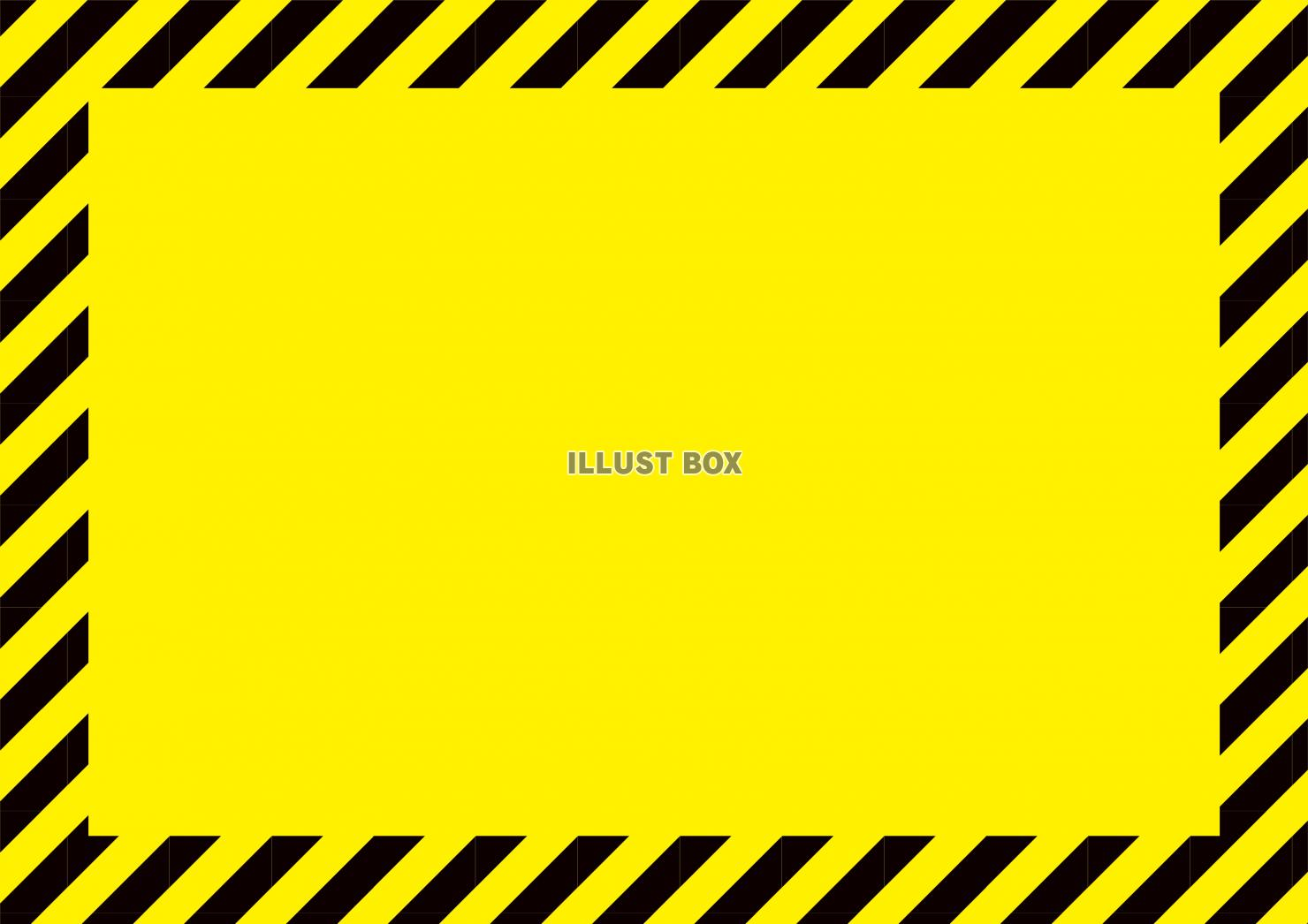 （販売（貸付）元）
〇〇養蜂園（電話）〇〇－〇〇－〇〇〇〇
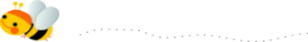 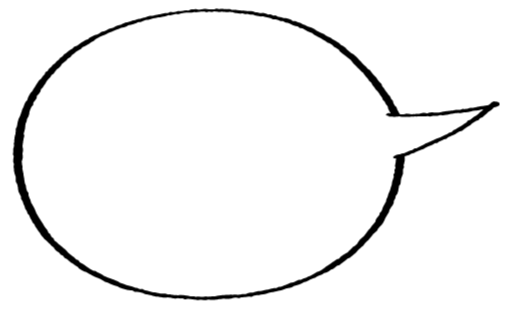 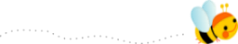 ミツバチの病気を発生させないためにも確実な処置をお願いします！
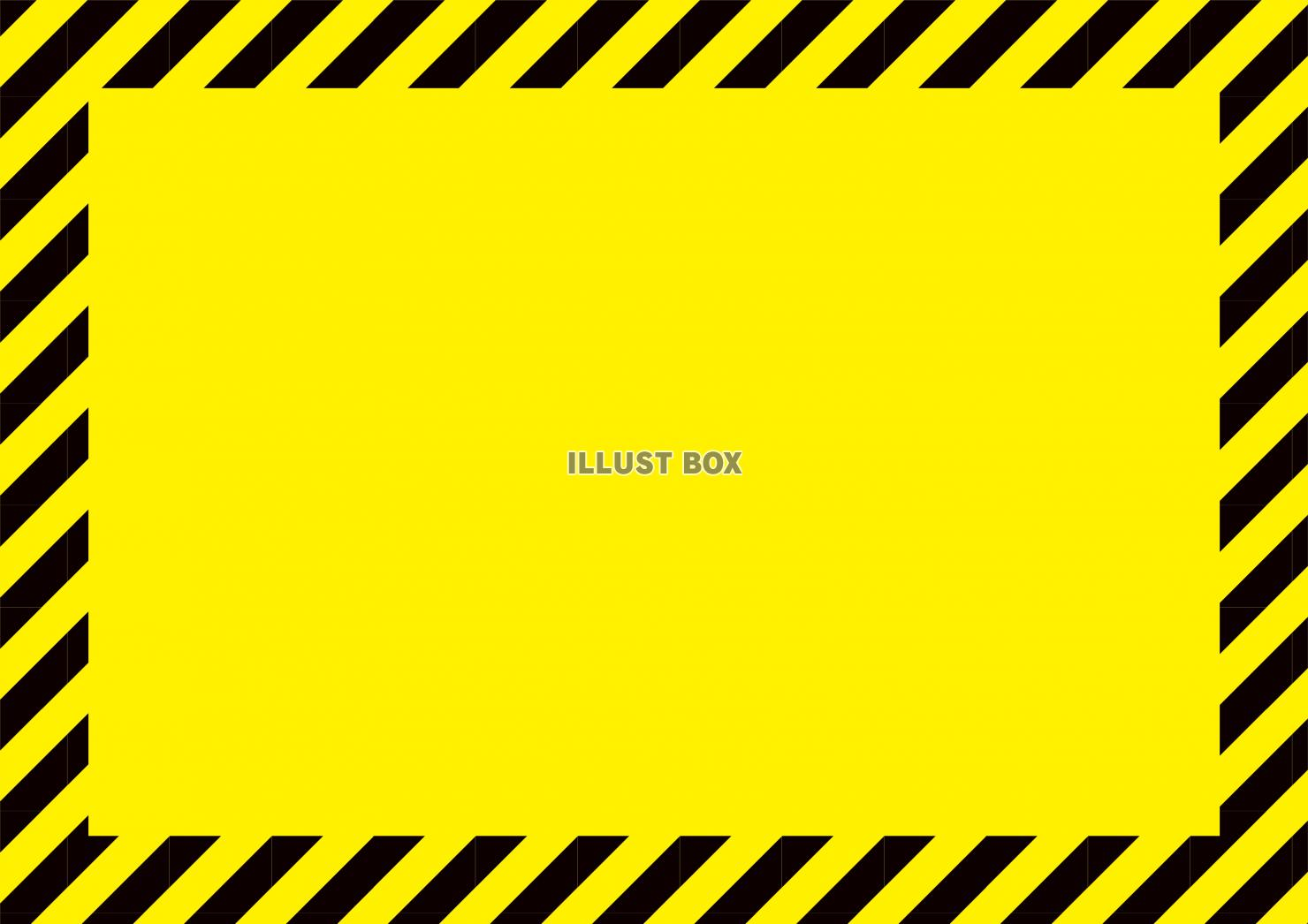